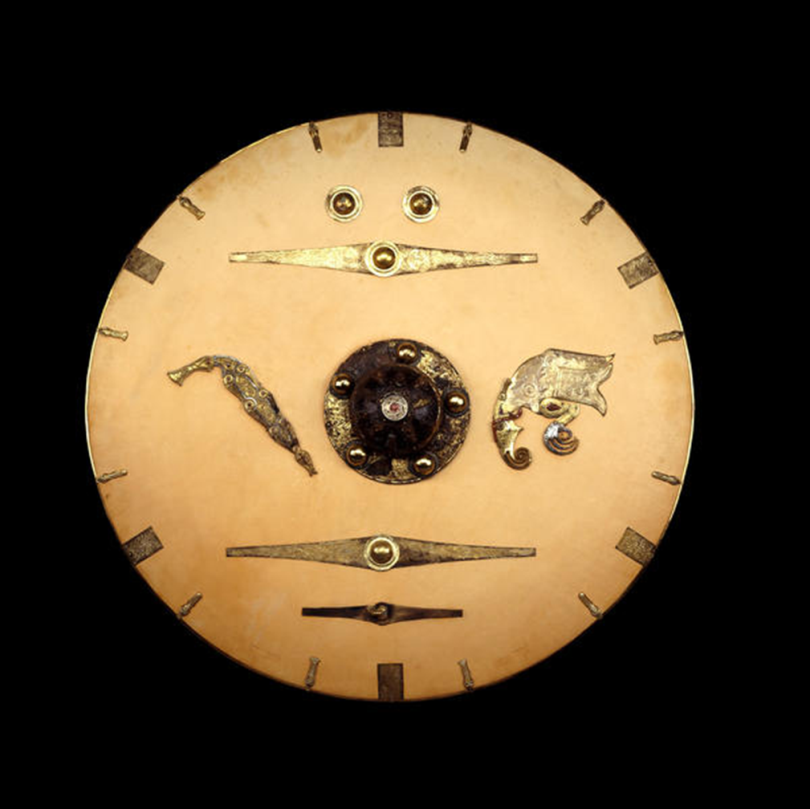 Sutton Hoo
Image bank for schools
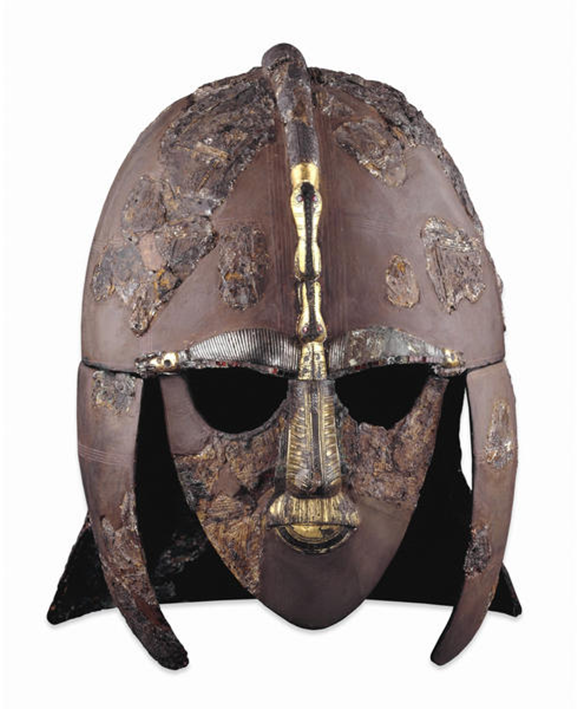 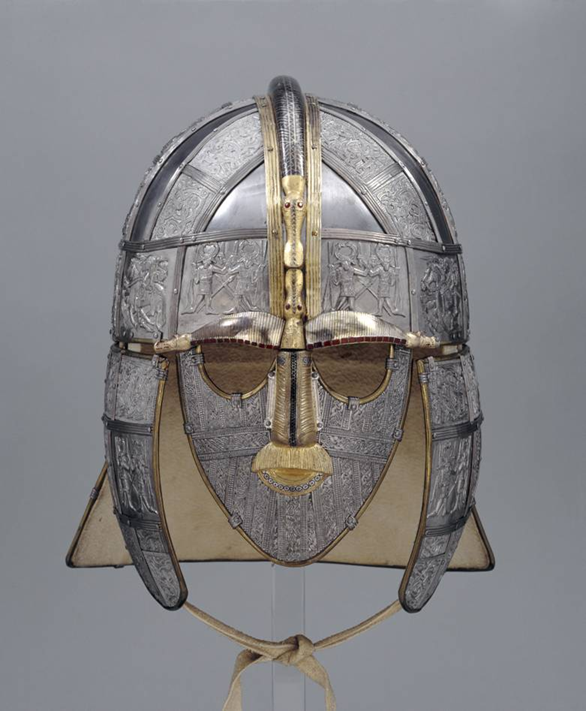 [Speaker Notes: The Sutton Hoo helmet, Anglo-Saxon, early 7th century AD, From Mound 1, Sutton Hoo, Suffolk, England

Museum numbers: 1939,1010.93

http://www.britishmuseum.org/explore/highlights/highlight_objects/pe_mla/h/helmet_from_sutton_hoo.aspx]
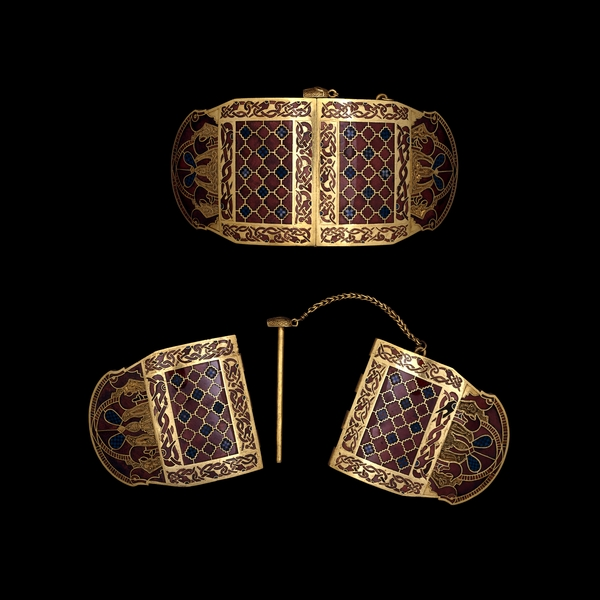 [Speaker Notes: Shoulder clasps from the Sutton Hoo ship burial, Anglo-Saxon, early 7th century AD, From Mound 1, Sutton Hoo, Suffolk, England

Museum number: 1939,1010.4–5

http://www.britishmuseum.org/explore/highlights/highlight_objects/pe_mla/s/sutton_hoo_shoulder_clasps.aspx]
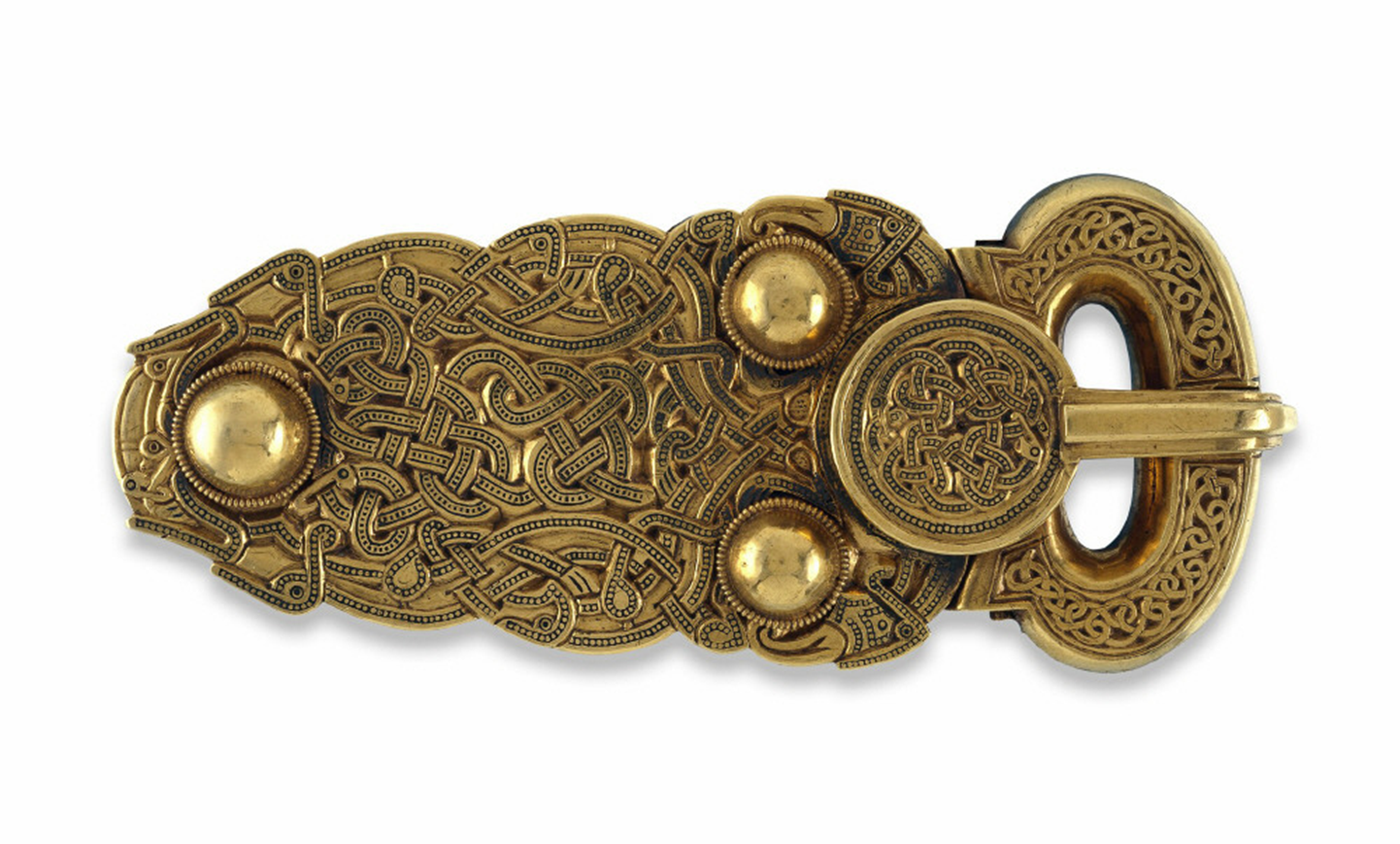 [Speaker Notes: Gold belt buckle from the Sutton Hoo ship burial, Anglo-Saxon, early 7th century AD, From Mound 1, Sutton Hoo, Suffolk, England

Museum number: 1939,1010.1
http://www.britishmuseum.org/explore/highlights/highlight_objects/pe_mla/g/sutton_hoo_gold_belt_buckle.aspx]
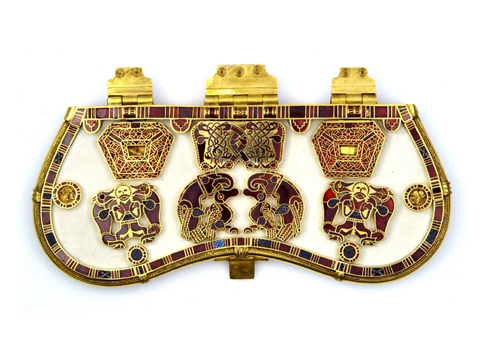 [Speaker Notes: Purse lid from the Sutton Hoo ship burial, Anglo-Saxon, early 7th century AD, From Mound 1, Sutton Hoo, Suffolk, England

Museum number: 1939,1010.2

http://www.britishmuseum.org/explore/highlights/highlight_objects/pe_mla/p/sutton_hoo_purse_lid.aspx]
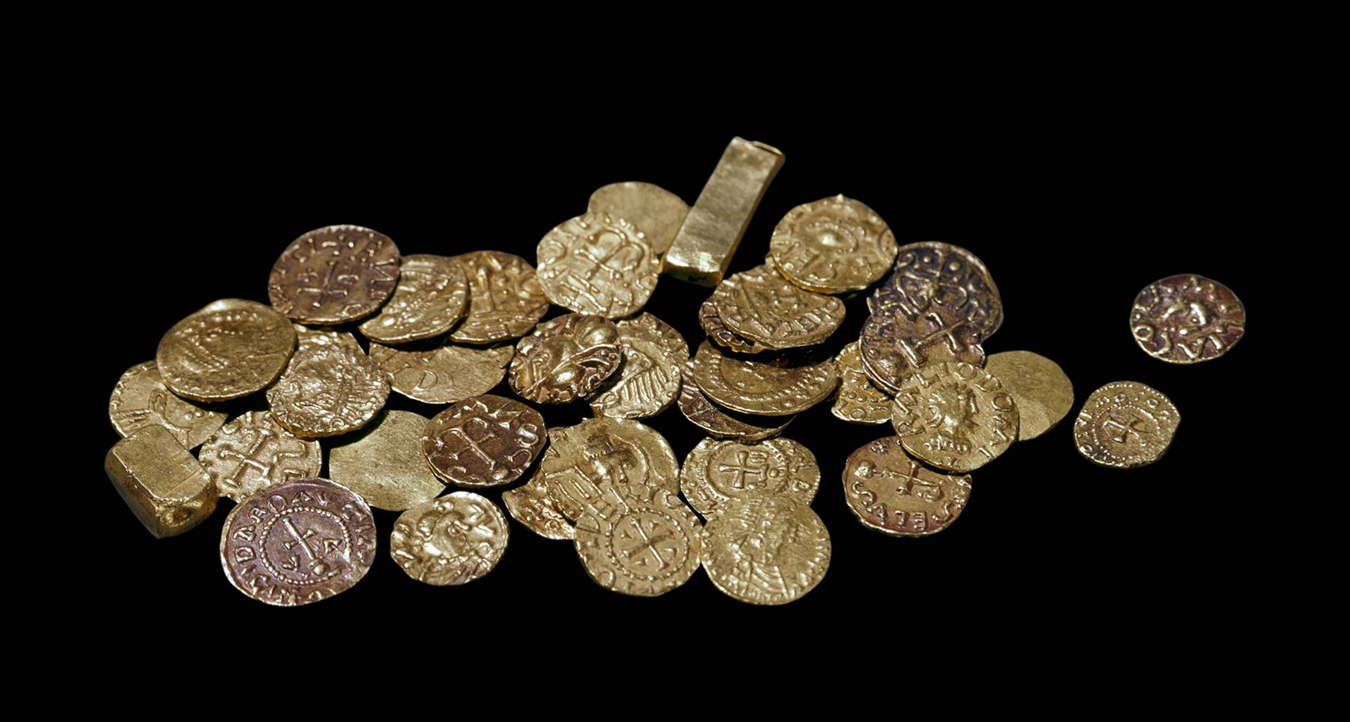 [Speaker Notes: Gold coins and ingots from the ship burial at Sutton Hoo, Frankish, early 7th century AD, From Mound 1, Sutton Hoo, Suffolk, England

Museum numbers: 1939,1003.1-42

http://www.britishmuseum.org/explore/highlights/highlight_objects/cm/g/sutton_hoo_coins_and_ingots.aspx]
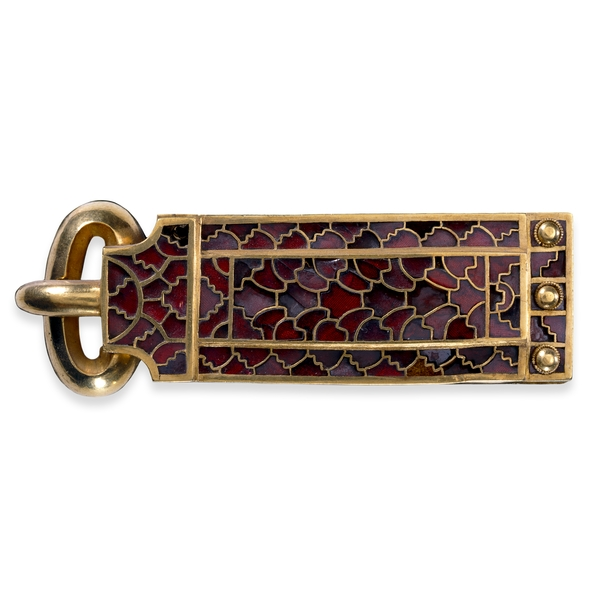 [Speaker Notes: Buckle from a sword belt, from the Sutton Hoo ship burial, Anglo-Saxon, early 7th century AD, From Mound 1, Sutton Hoo, Suffolk, England

Museum number: 1939,1010.11

http://www.britishmuseum.org/explore/highlights/highlight_objects/pe_mla/b/sutton_hoo_sword_belt_buckle.aspx]
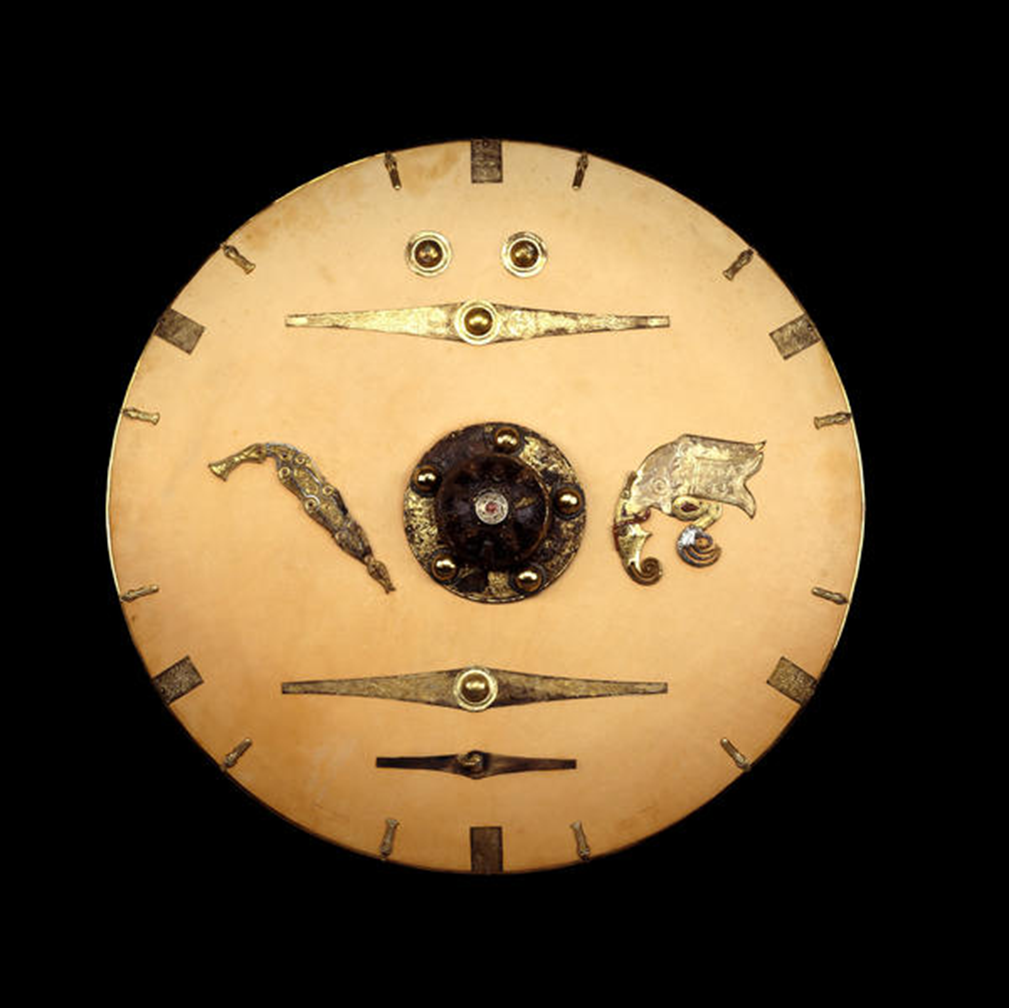 [Speaker Notes: Shield from the Sutton Hoo ship burial (part-reconstruction), Anglo-Saxon, early 7th century AD, From Mound 1, Sutton Hoo, Suffolk, England

Museum number: 1939,1010.94

http://www.britishmuseum.org/explore/highlights/highlight_objects/pe_mla/s/sutton_hoo_shield.aspx]
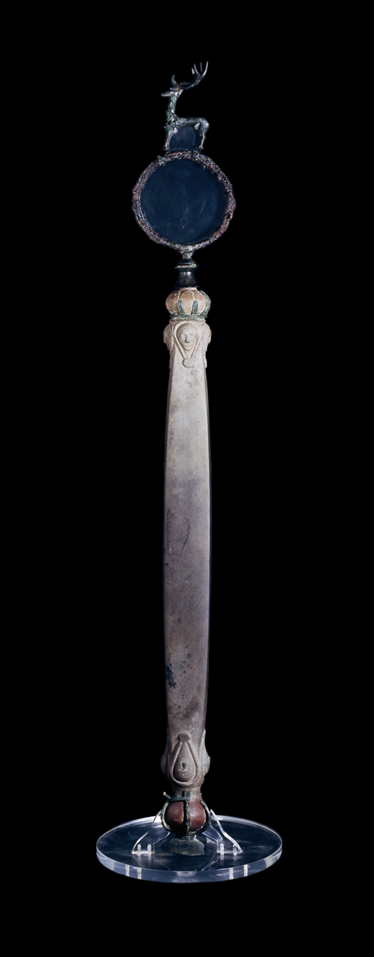 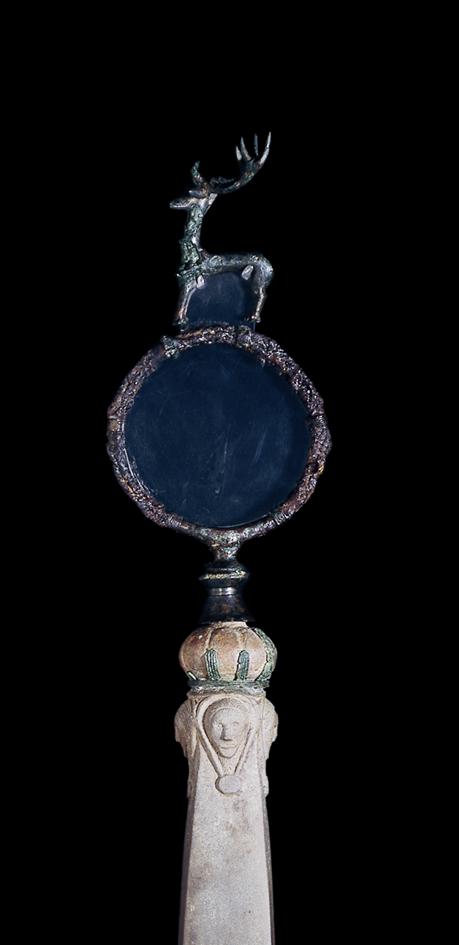 [Speaker Notes: Whetstone from the Sutton Hoo ship burial, Anglo-Saxon, early 7th century AD, From Mound 1, Sutton Hoo, Suffolk, England

Museum numbers:1939,1010.160 and 1939,1010.205

http://www.britishmuseum.org/explore/highlights/highlight_objects/pe_mla/s/sceptre_from_sutton_hoo.aspx]
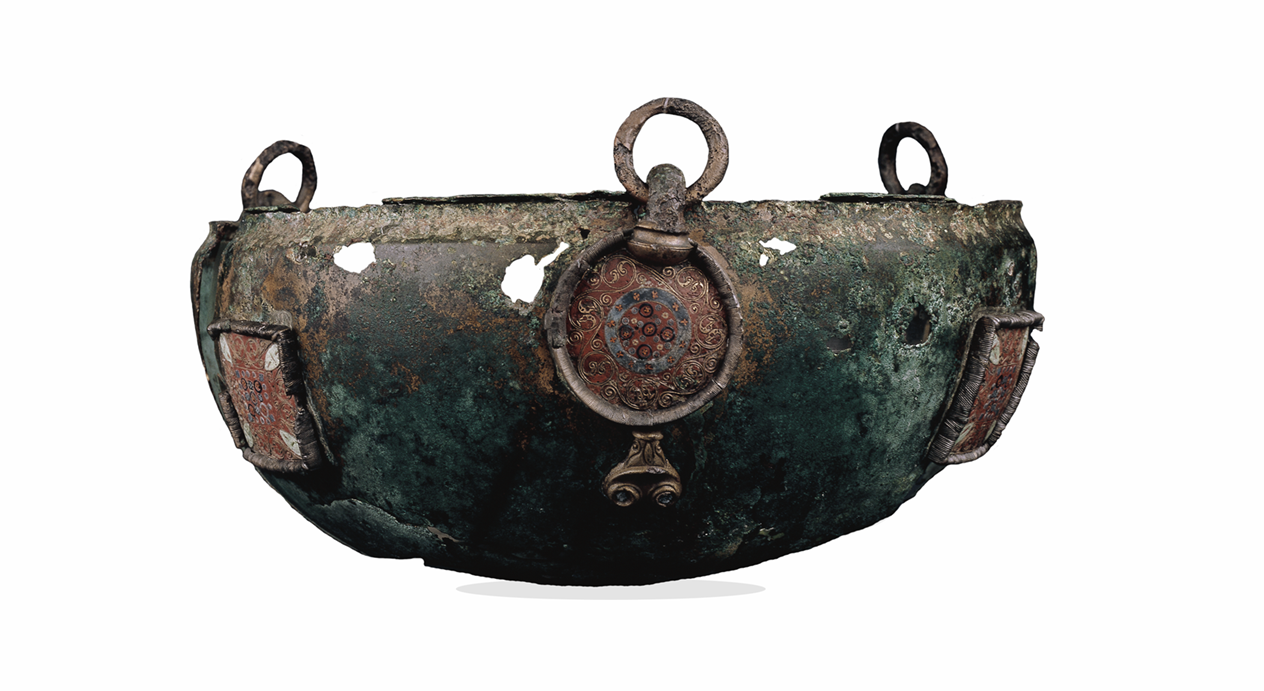 [Speaker Notes: Hanging bowl from the Sutton Hoo ship burial, Early medieval Celtic, late 6th–early 7th century AD, From Mound 1, Sutton Hoo, Suffolk, England

Museum number: 1939,1010.110
      
http://www.britishmuseum.org/explore/highlights/highlight_objects/pe_mla/h/sutton_hoo_hanging_bowl.aspx]
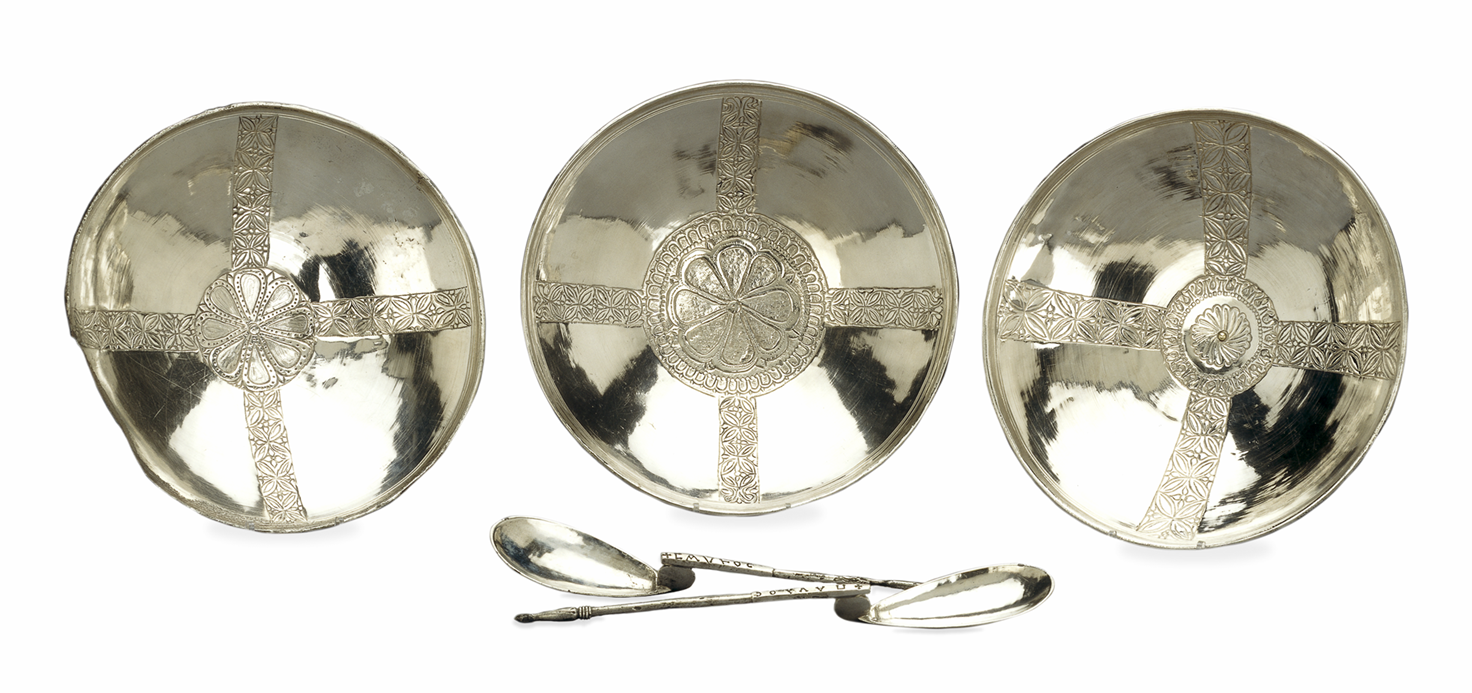 [Speaker Notes: Silver bowls and spoons from the ship burial at Sutton Hoo, Byzantine, early 7th century AD, From Mound 1, Sutton Hoo, Suffolk, England

Museum numbers: 1939,1010.79-81,88,89

http://www.britishmuseum.org/explore/highlights/highlight_objects/pe_mla/s/sutton_hoo_bowls_and_spoons.aspx]